Tiết 46
PHÉP CỘNG (CÓ NHỚ)
TRONG PHẠM VI 100
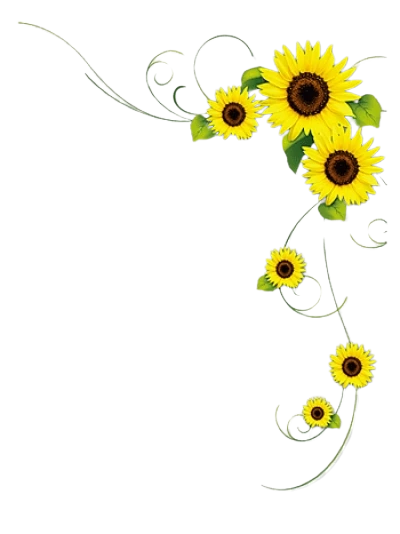 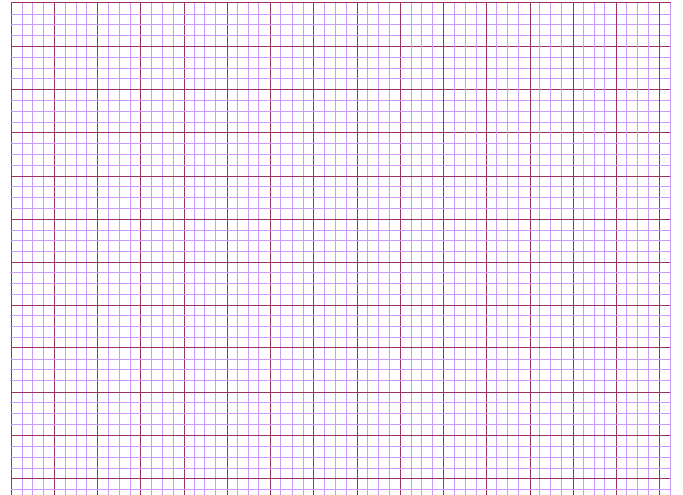 Thứ hai ngày 8  tháng 11 năm 2021
Toán
Phép cộng (có nhớ) trong phạm vi 100
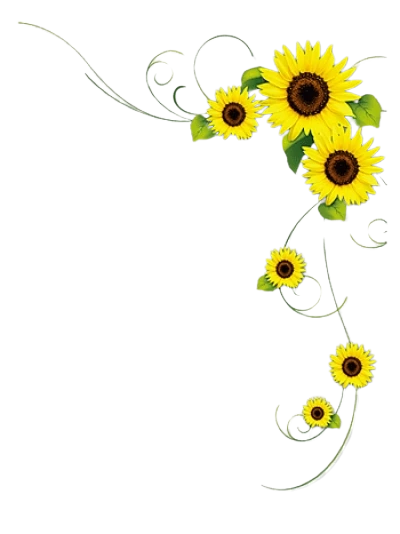 KHỞI ĐỘNG
TRÒ CHƠI TRUYỀN ĐIỆN
KHÁM PHÁ KIẾN THỨC MỚI
25 ngôi sao
37 ngôi sao
Cả hai tháng, tớ có tất cả bao nhiêu ngôi sao?
37 + 25 = ?
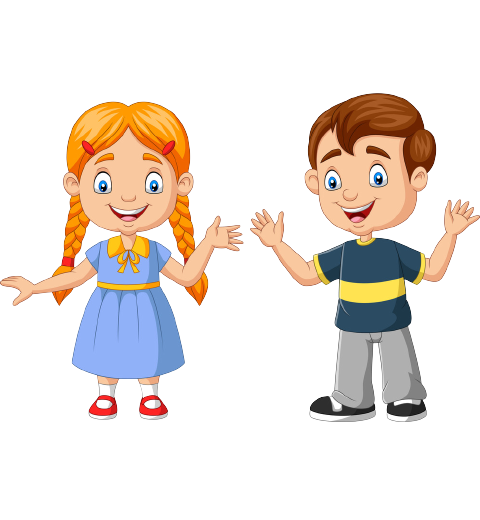 Hướng dẫn tính theo cột dọc:
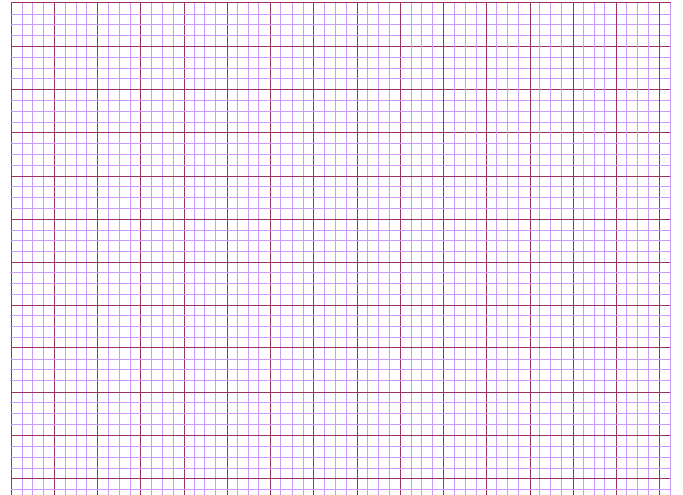 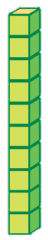 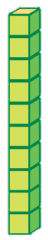 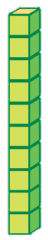 37
7
3
3
7
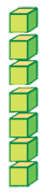 +
+
+
5
2
25
2
5
1
6
2
2
3 cộng 2 bằng 5,
thêm 1 bằng 6,
viết 6
7 cộng 5 bằng 12
viết 2, nhớ 1
37 + 25 = ?
37 + 25 = 62
Đặt tính
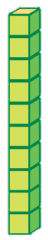 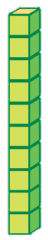 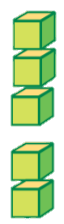 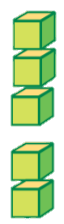 46
6
4
4
6
+
+
+
7
3
37
3
7
1
3
8
3
Vậy: 46 + 37 = 83
46 + 37 = ?
4 cộng 3 bằng 7,
thêm 1 bằng 8, viết 8
6 cộng 7 bằng 13
viết 3, nhớ 1
Đặt tính
LUYỆN TẬP THỰC HÀNH
Tính
1
32
29
15
38
67
17
36
47
+
+
+
+
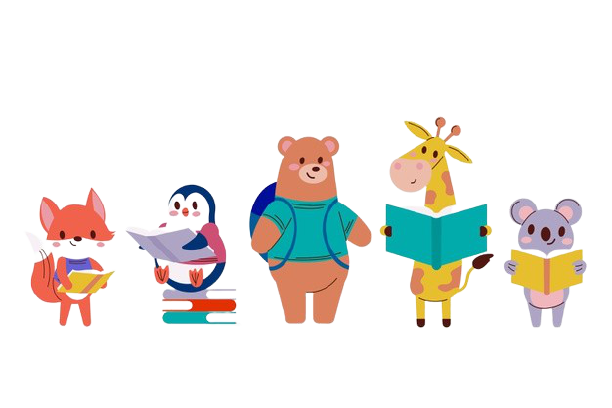 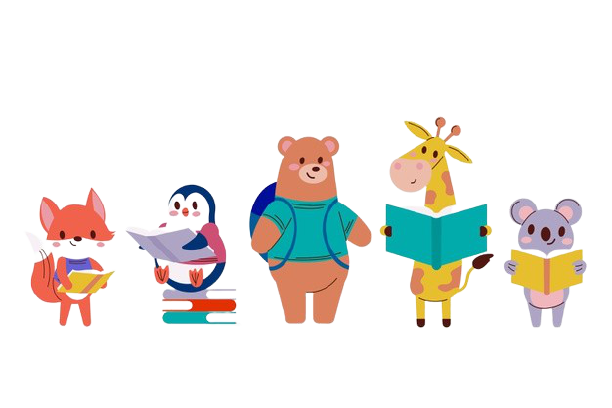 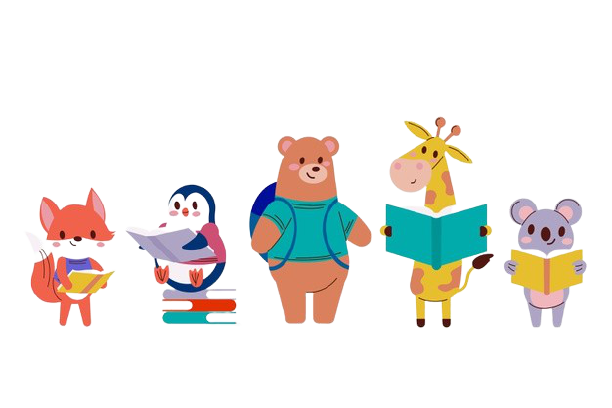 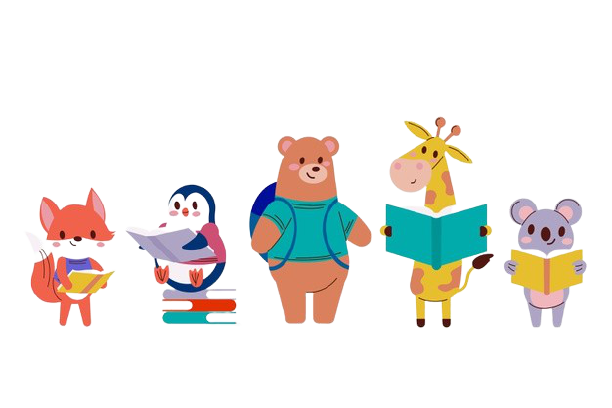 Đặt tính rồi tính:
2
19 + 43
58 + 26
47 + 14
66 + 25
47
58
19
66
+
+
+
+
14
26
43
25
61
84
62
81
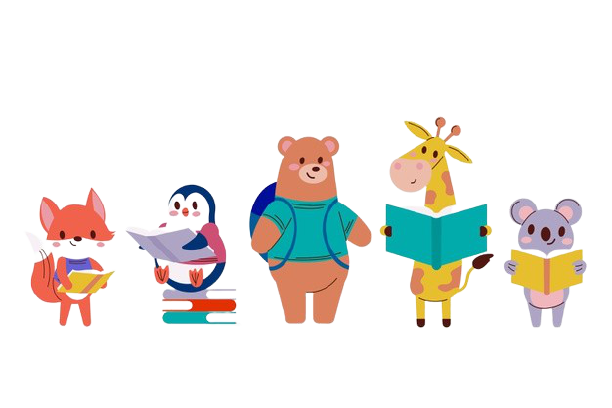 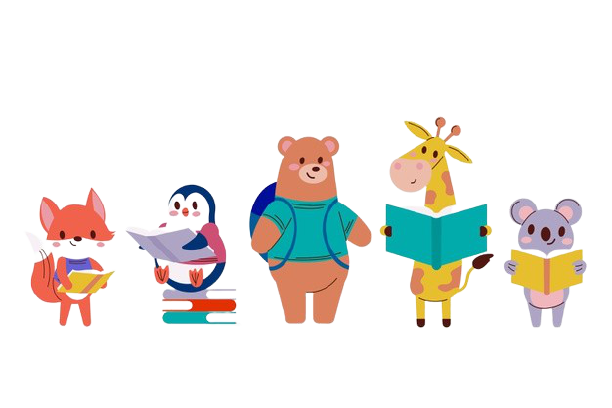 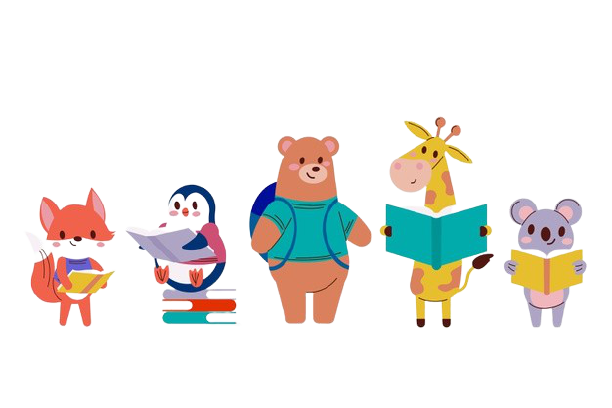 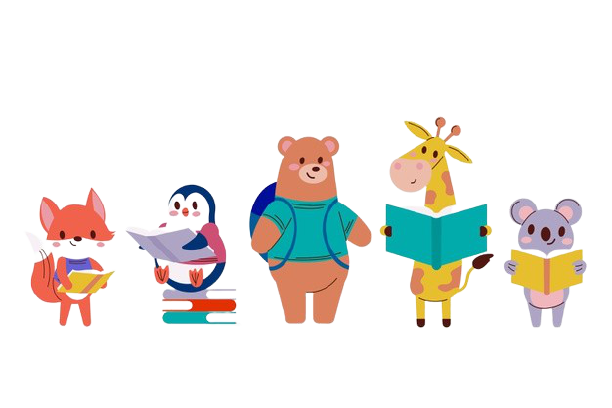 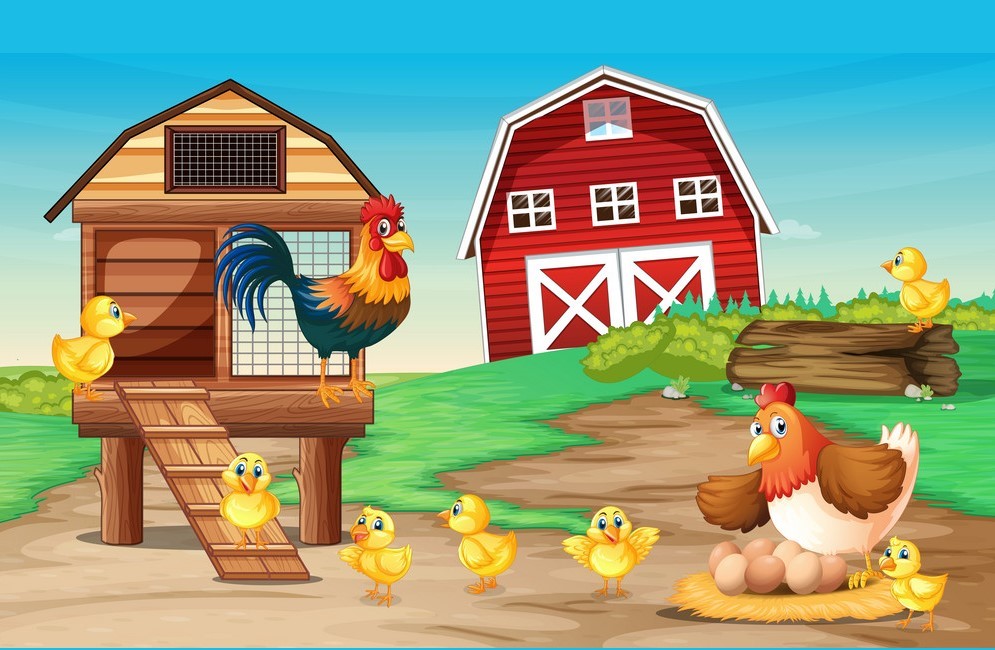 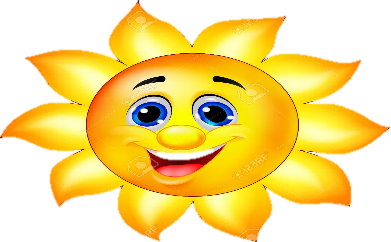 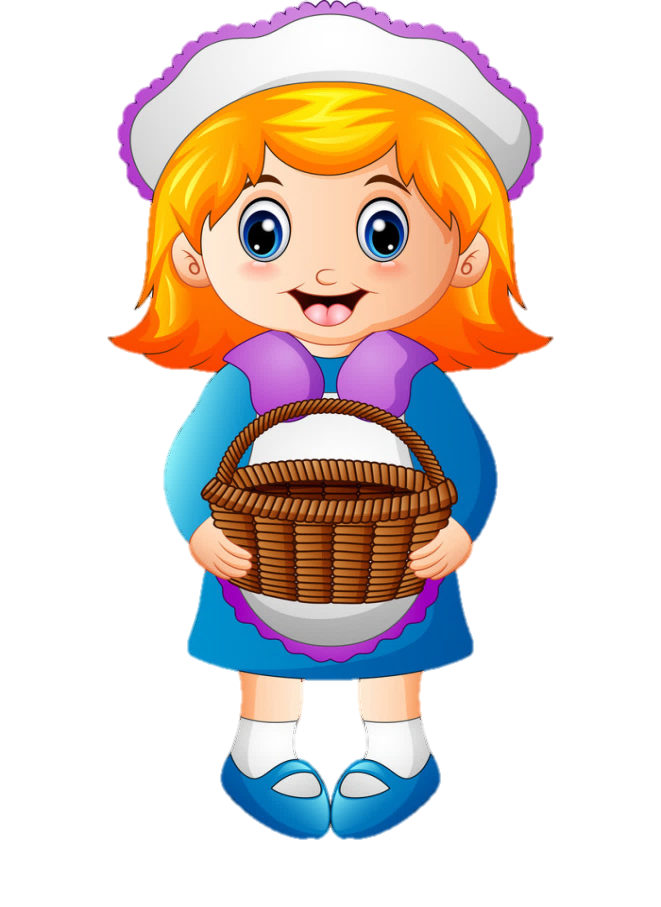 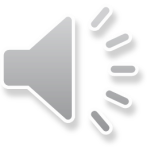 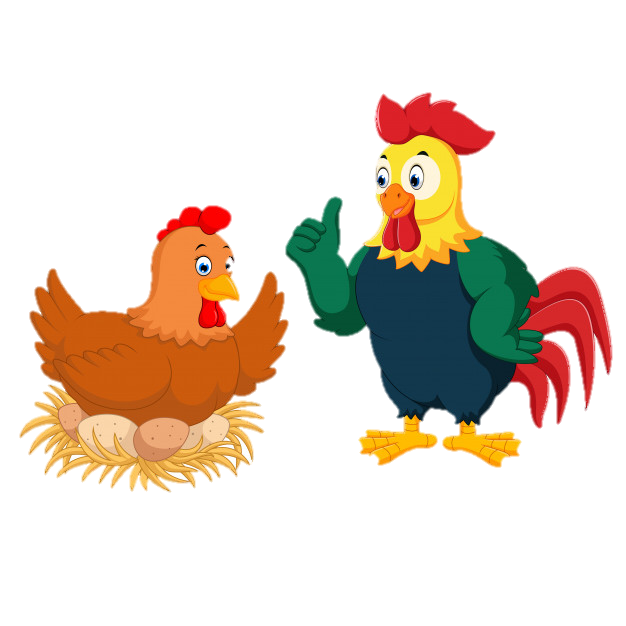 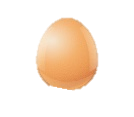 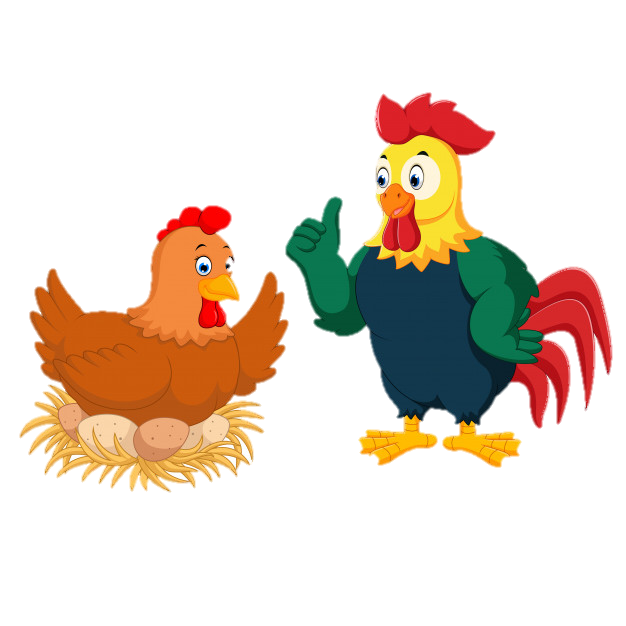 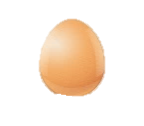 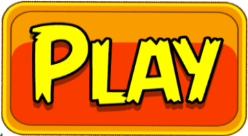 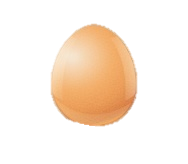 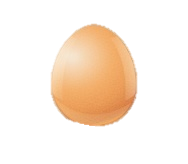 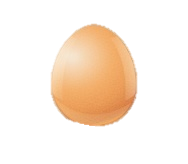 [Speaker Notes: Bài giảng thiết kế bởi: Hương Thảo - tranthao121006@gmail.com]
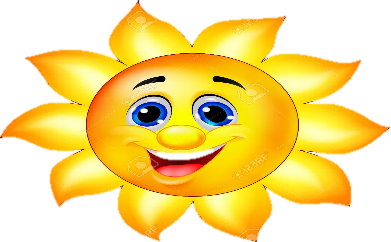 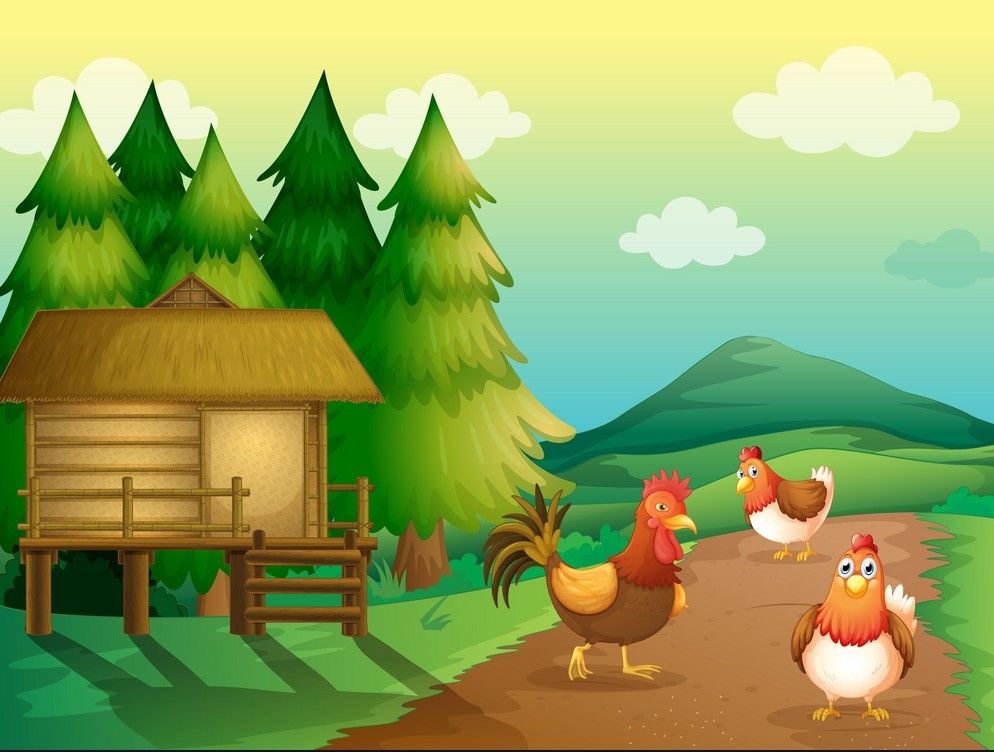 Xin chào các bạn, mình là Mai. Hôm nay mẹ mình đi vắng, mình phải ở nhà giúp mẹ thu hoạch trứng gà. Các bạn hãy giúp mình thu hoạch xong trước khi mẹ về nhé bằng cách trả lời đúng những câu hỏi trong mỗi quả trứng.
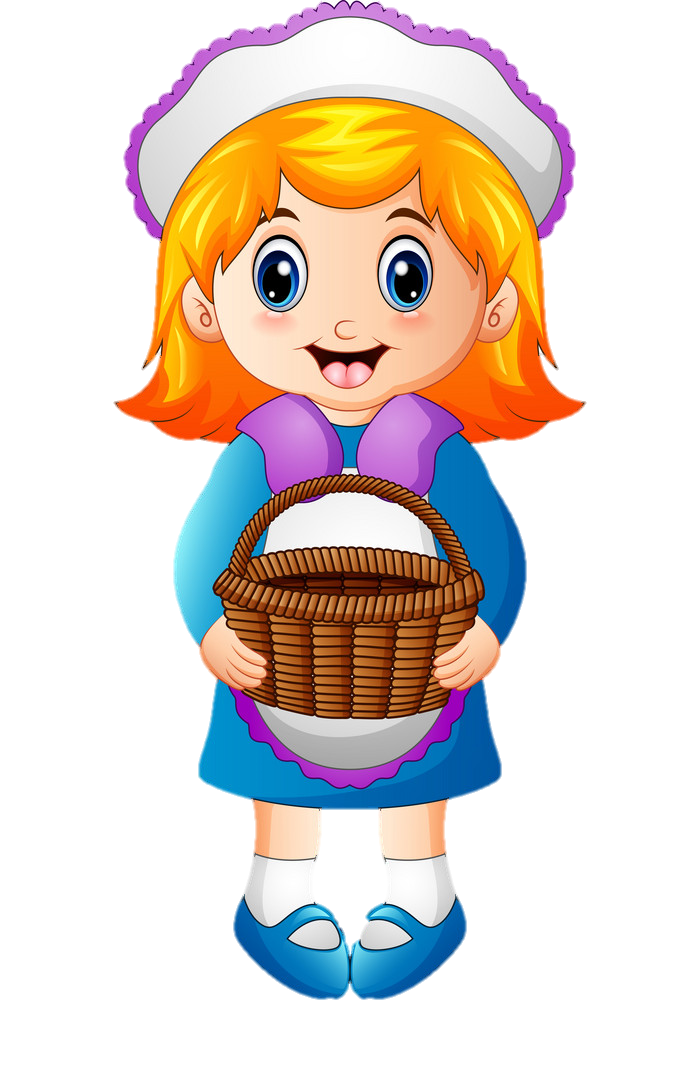 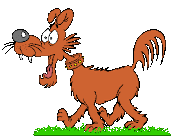 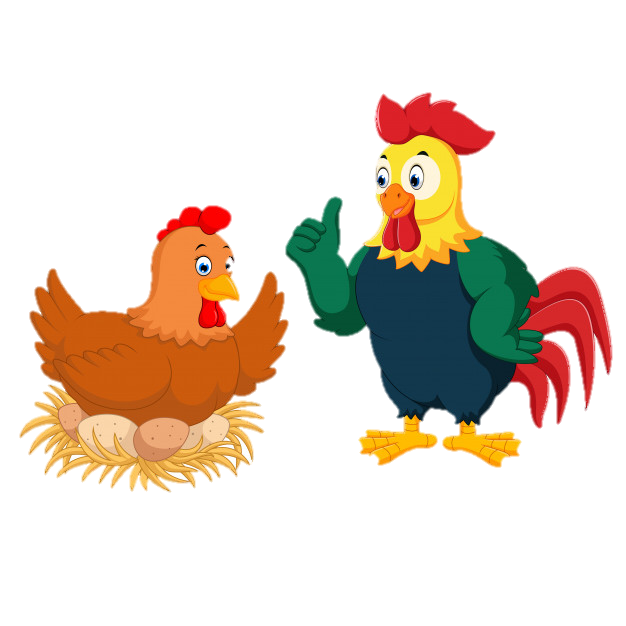 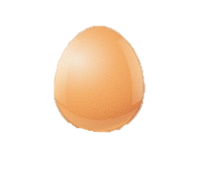 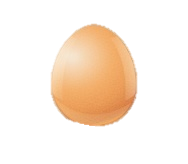 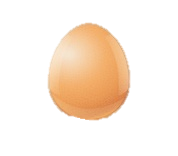 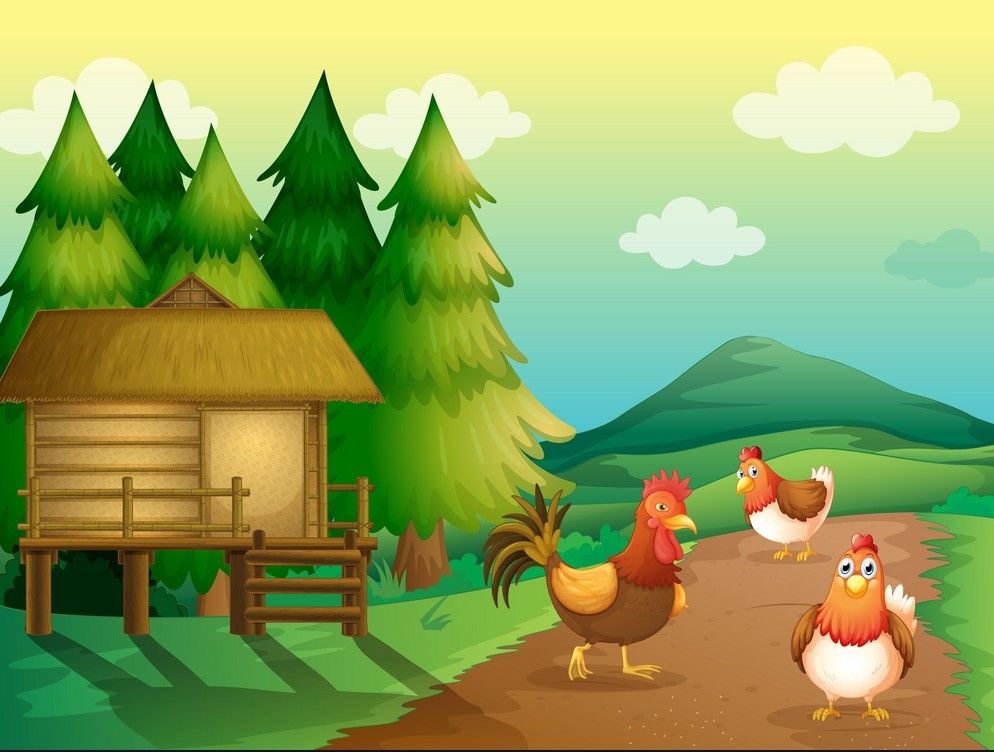 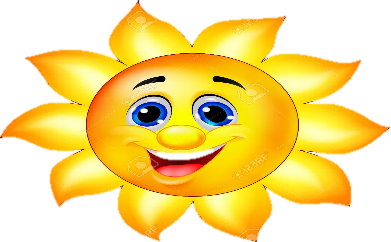 ??
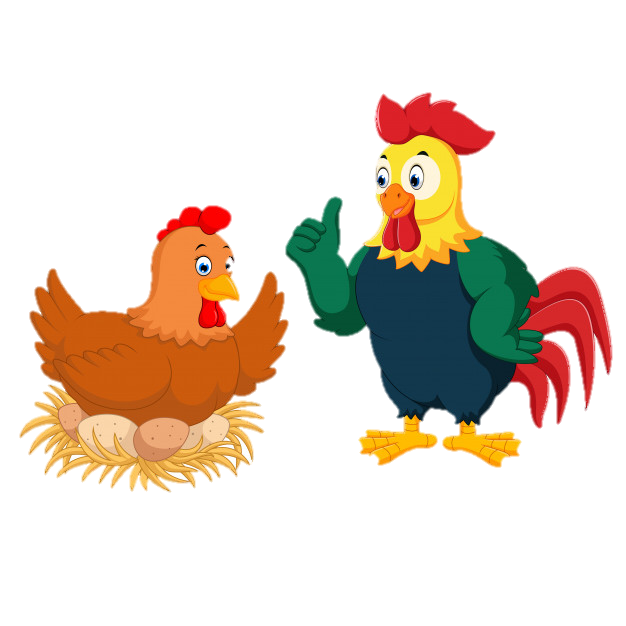 61
32
29
+
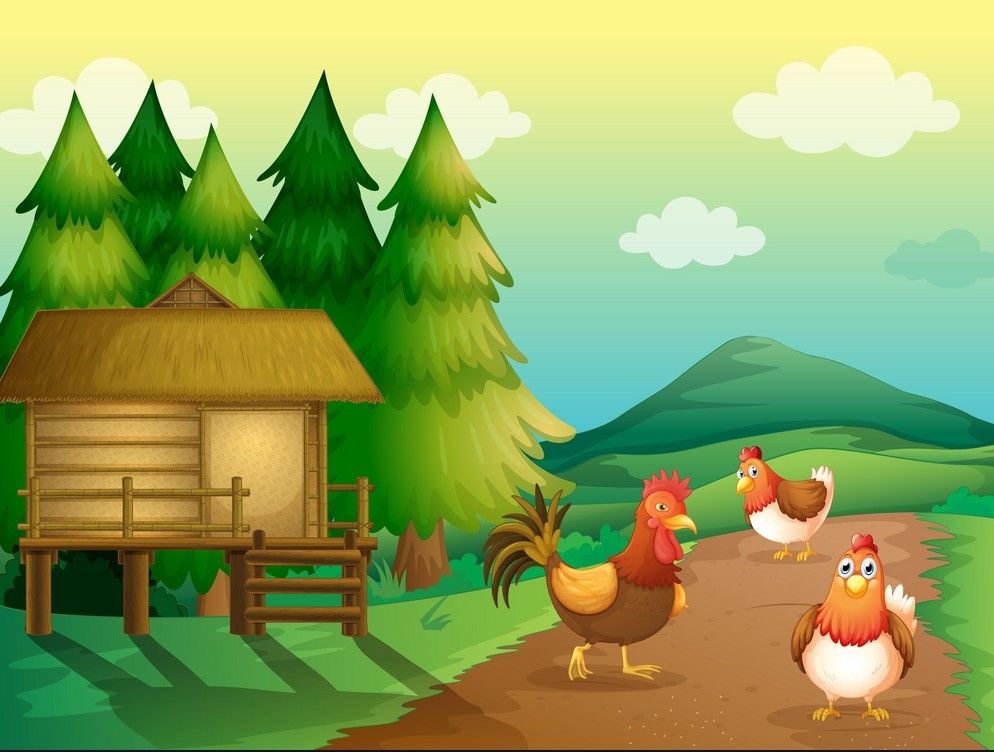 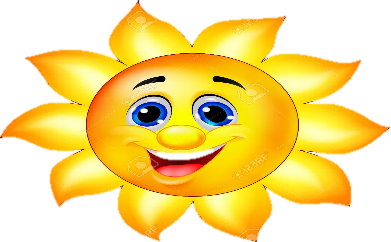 ??
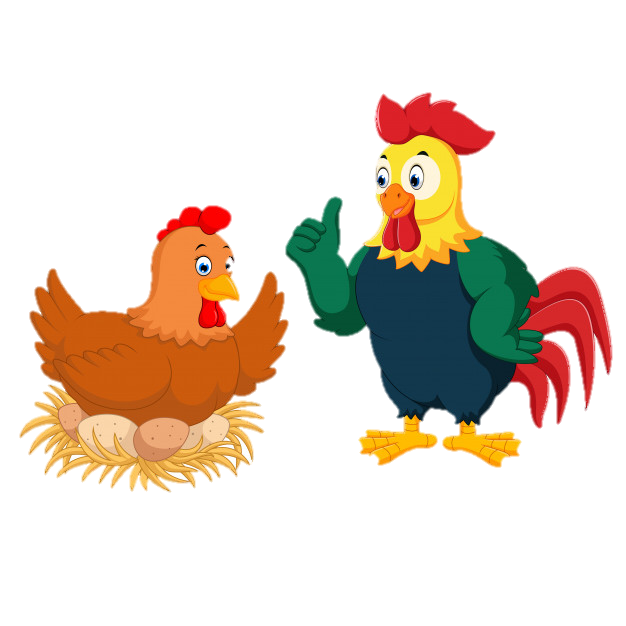 72
45
27
+
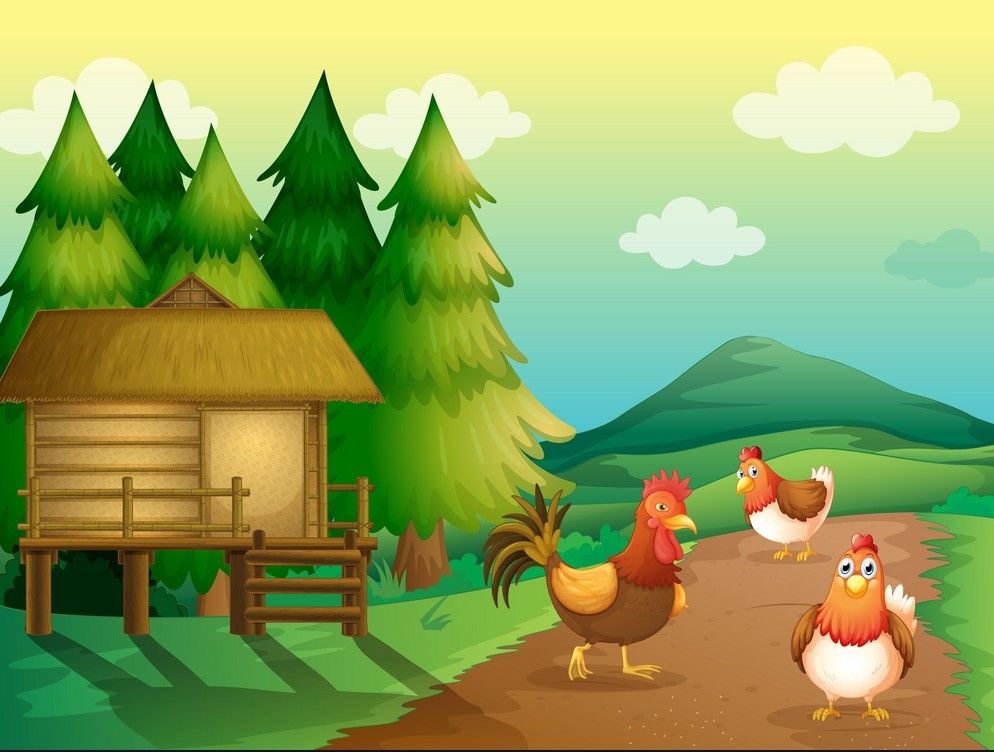 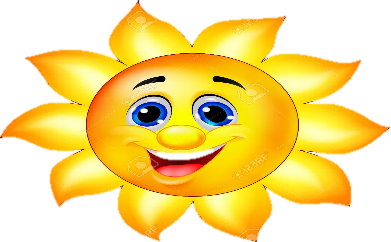 26 + 17 = ?
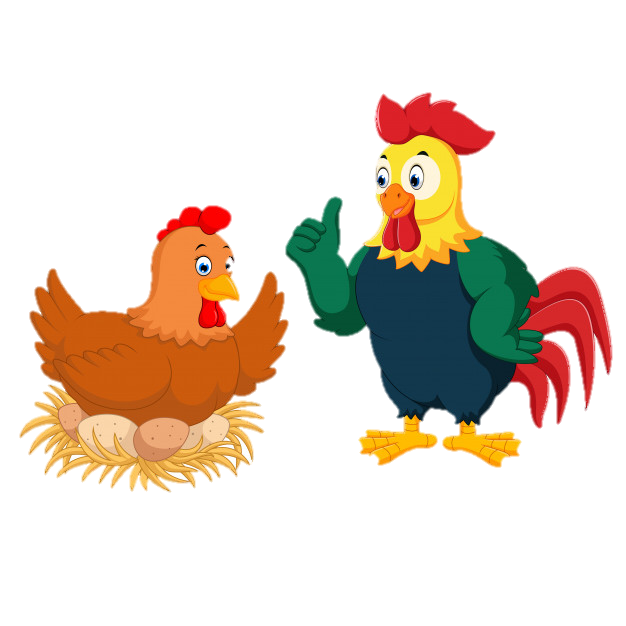 43
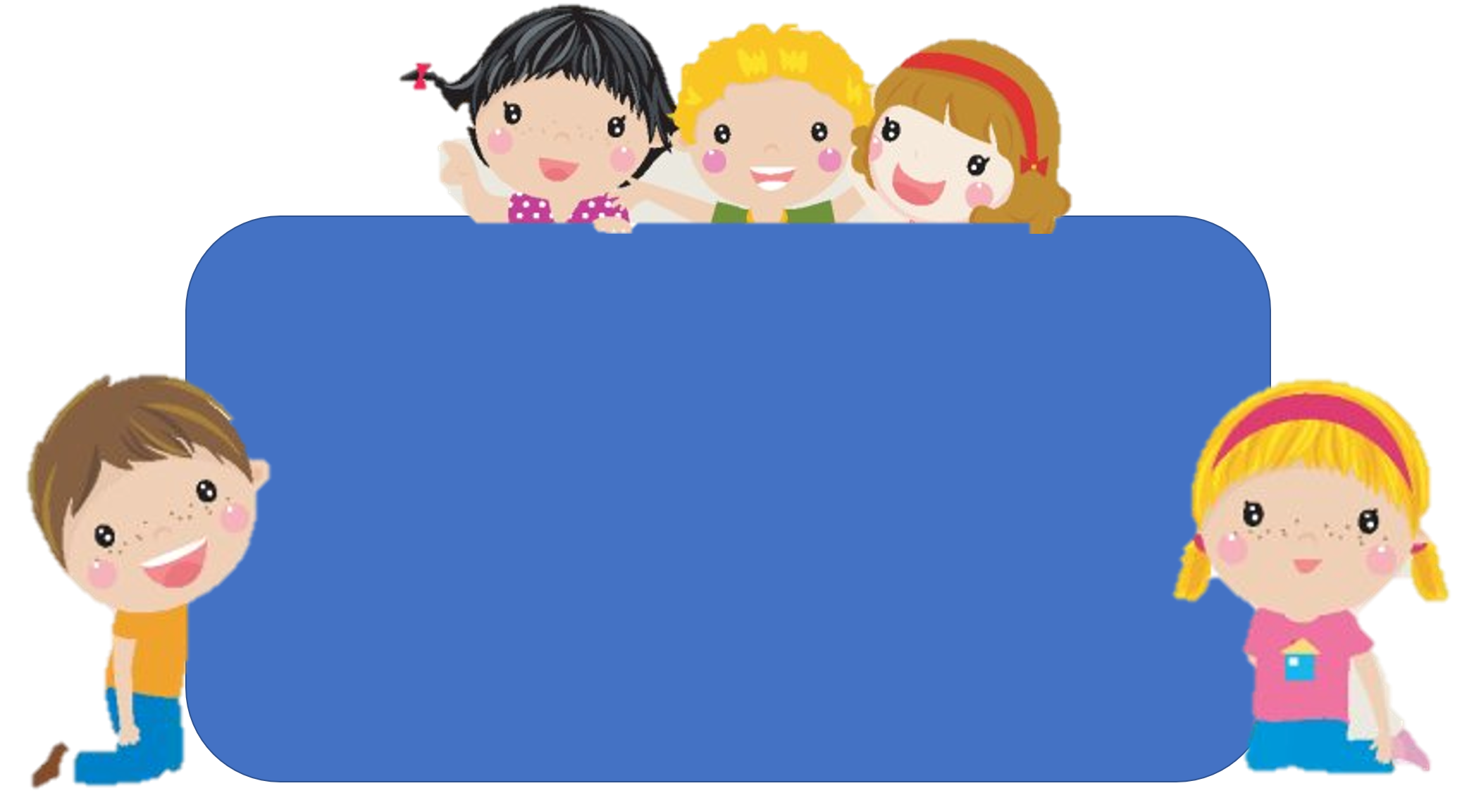 Để có thể làm tốt các bài tập trên em nhắn bạn điều gì?
Bài học hôm nay em biết thêm được điều gì?
DẶN DÒ